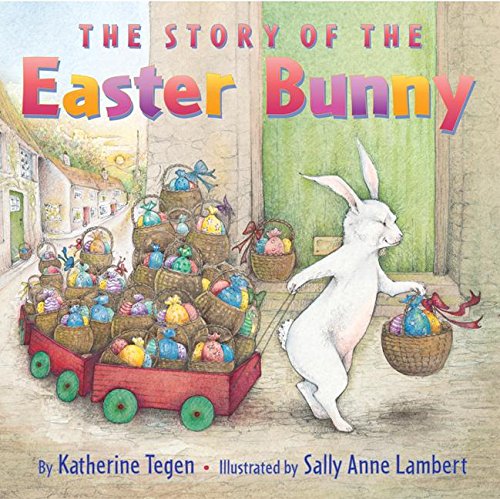 snug= ζεστός / βολικός
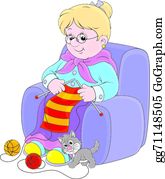 dye eggs= βάφω αυγά
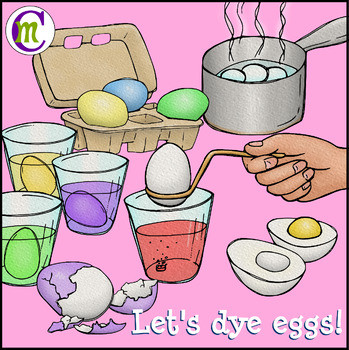 daffodils=ασφόδελοι
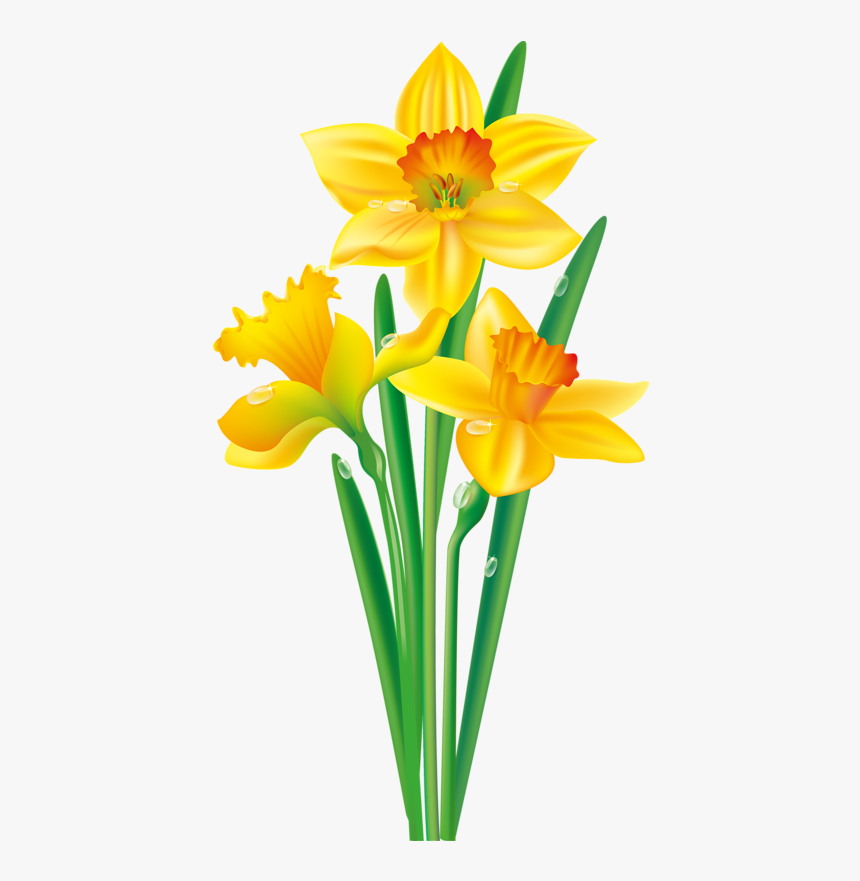 robin= κοκκινολαίμης
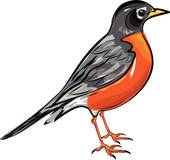 weave (wove) a straw basket= πλέκω (έπλεξα)ψάθινο καλάθι
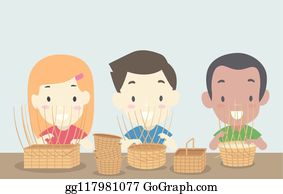 melt chocolate=λιώνω σοκολάτα
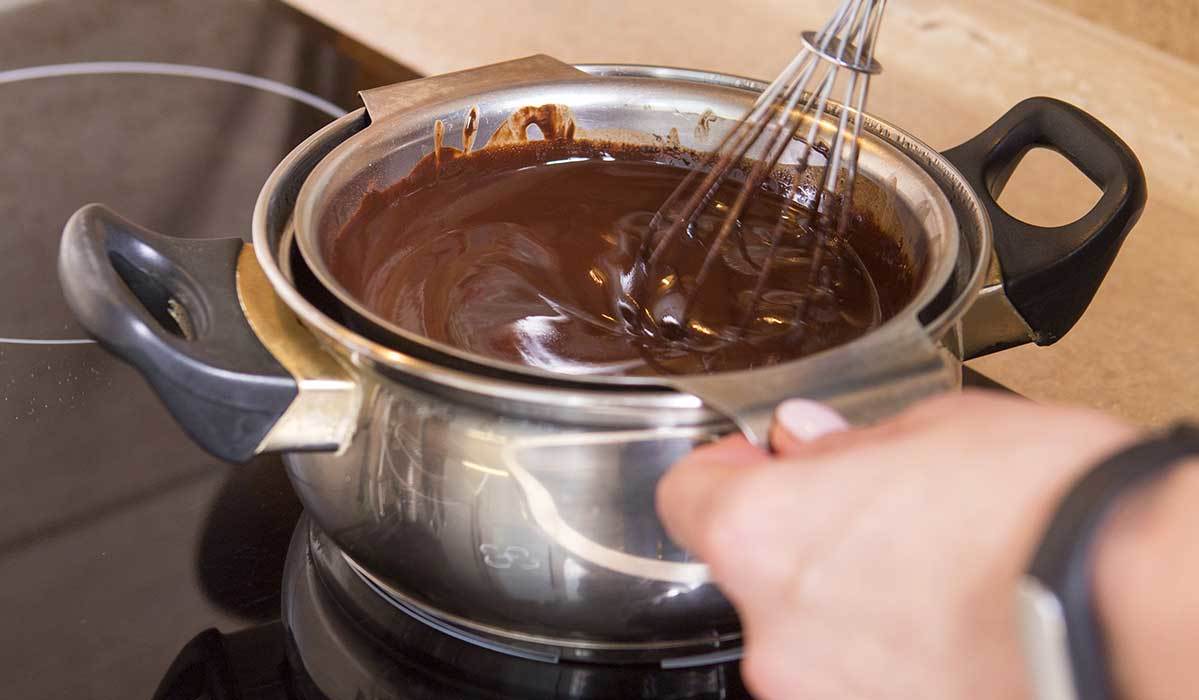 stove=κουζίνα
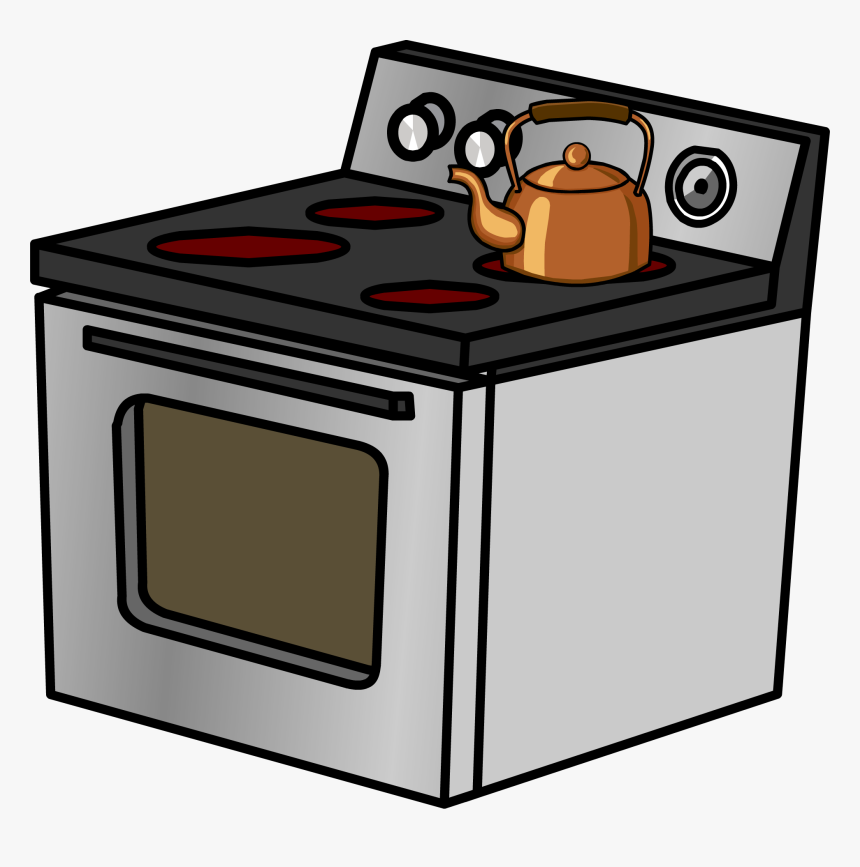 pour= ρίχνω
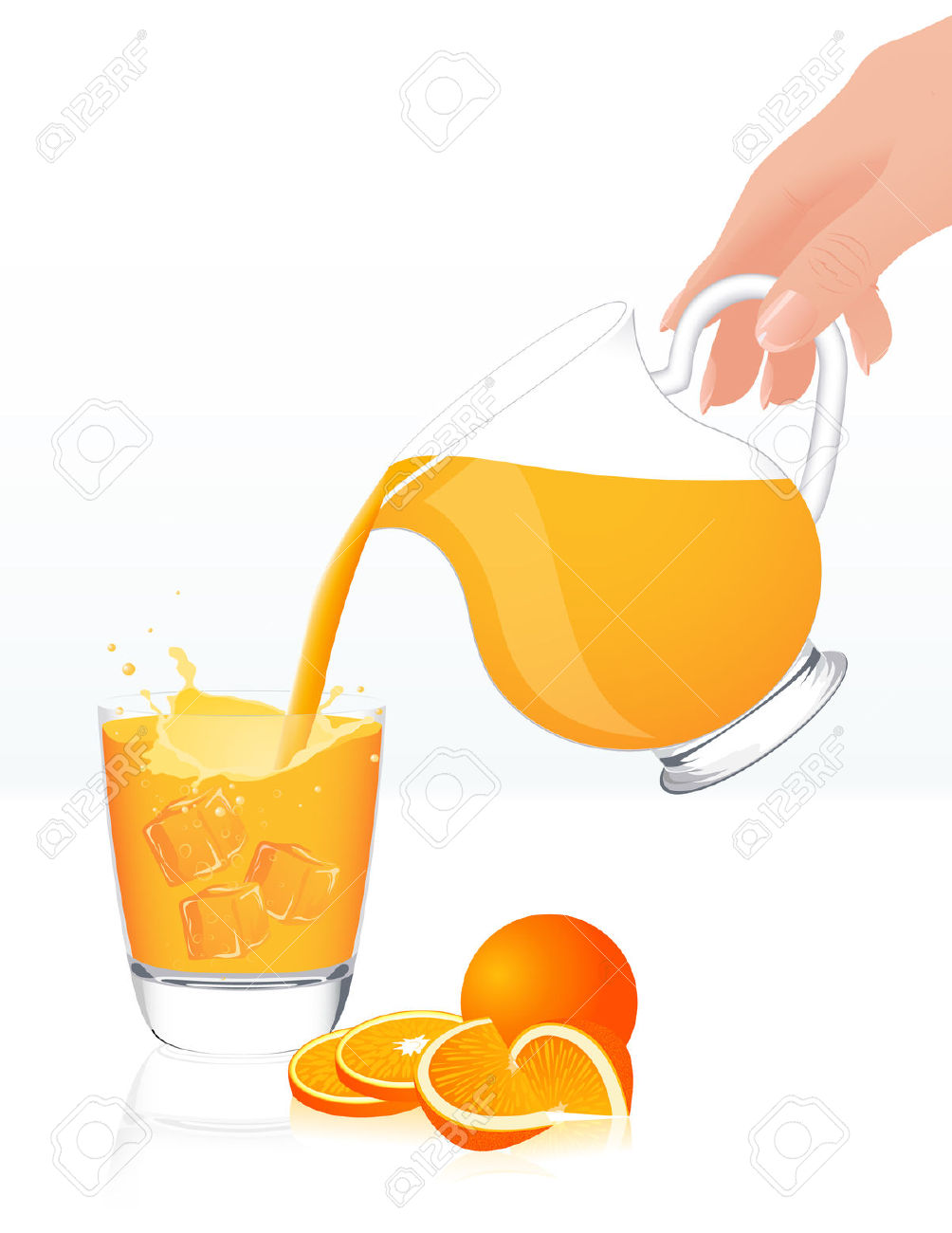 wrap=τυλίγω
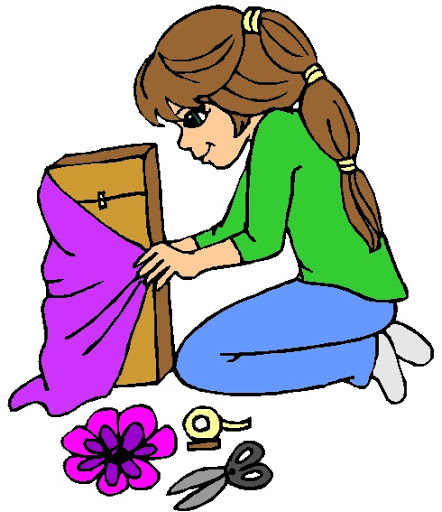 foil =αλουμινόχαρτο
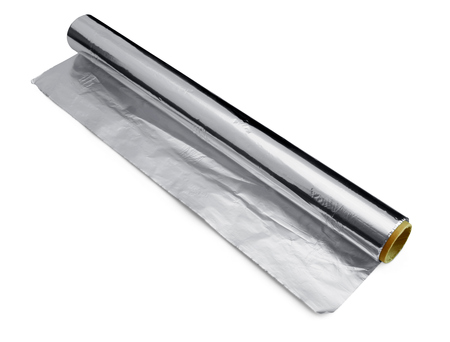 twitch my nose =κουνώ τη μύτη μου
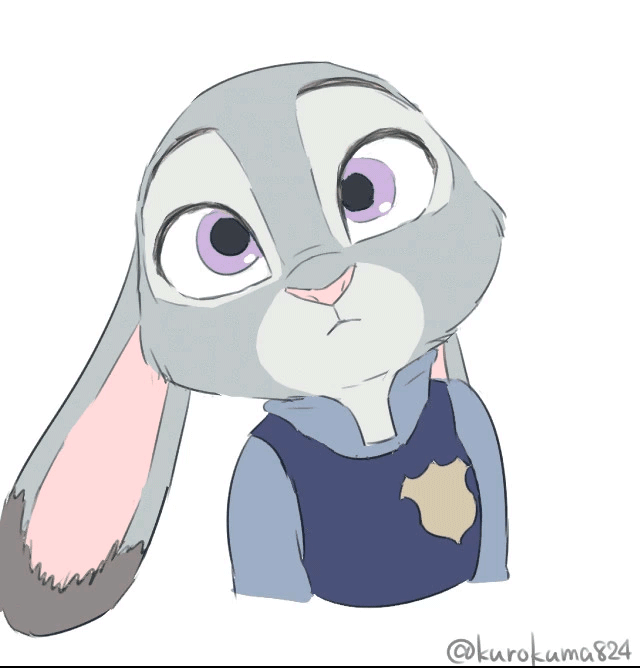 hop =χοροπηδώ
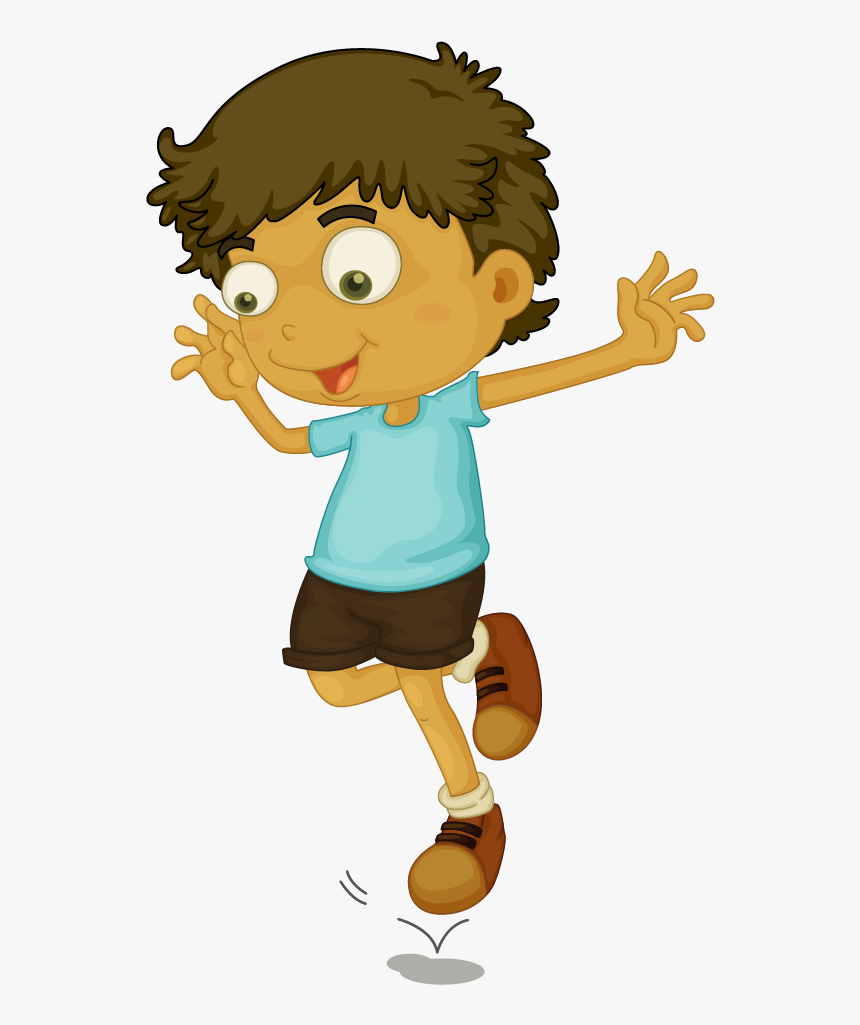 fast asleep =βαθιά κοιμισμένος
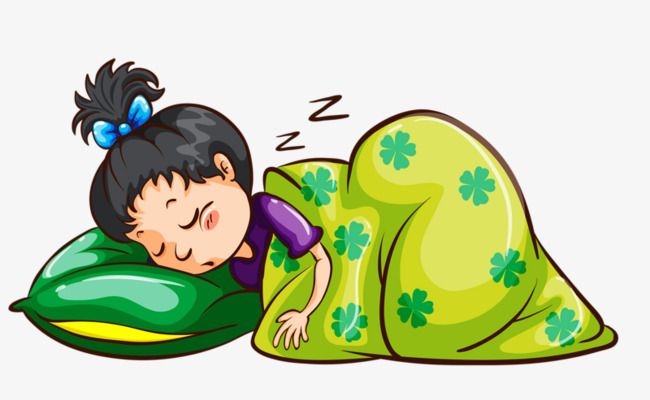 snow is trickling down the eaves =το χιόνι στάζει από το γείσο της σκεπής.
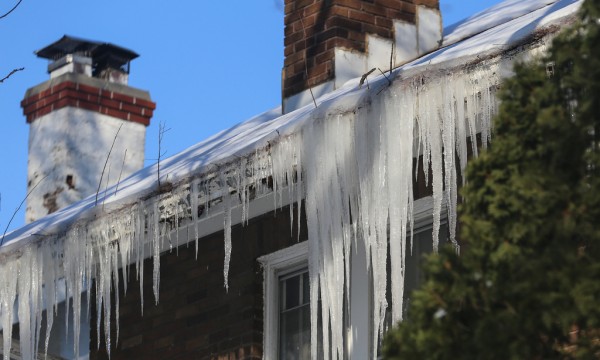 woods =δάσος
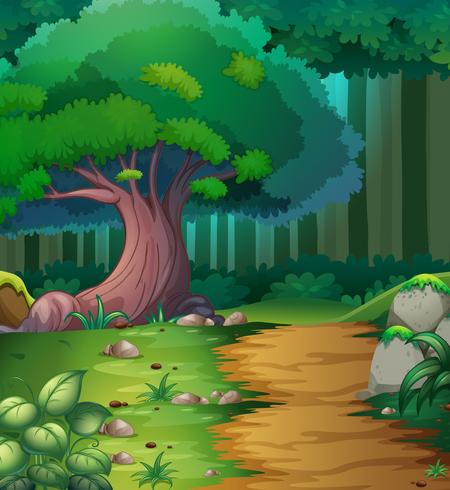 shadow = σκιά
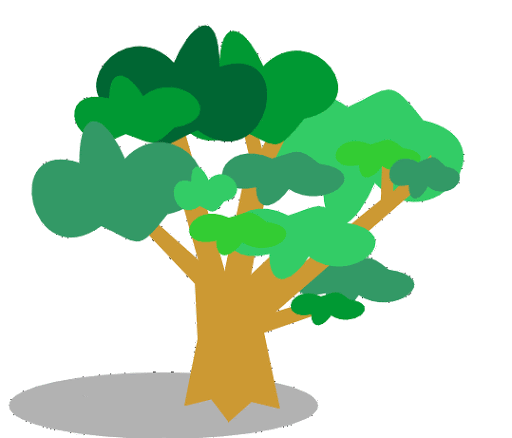 entrance =είσοδος exit = έξοδος
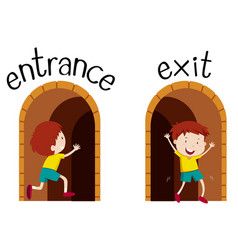